Nov 11
Money and Inflation
Quantity Theory of Money
Costs of Inflation
US Price Level 1774-1900
Inflation 1775-1900
US Inflation Rate 1900 - 2008
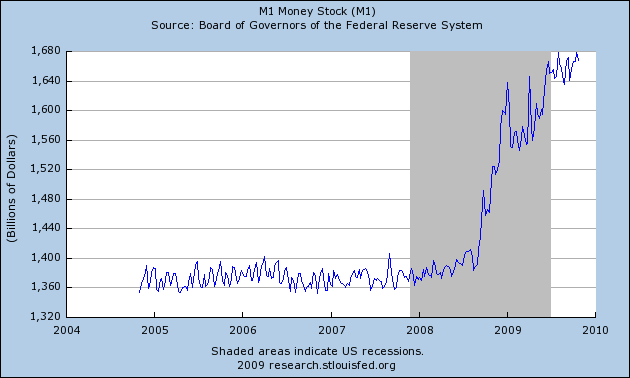 The Fed’s Balance Sheet(graphic)
http://blogs.wsj.com/economics/2009/10/22/a-look-inside-the-feds-balance-sheet-102109-update/
Inflation 1960-2008